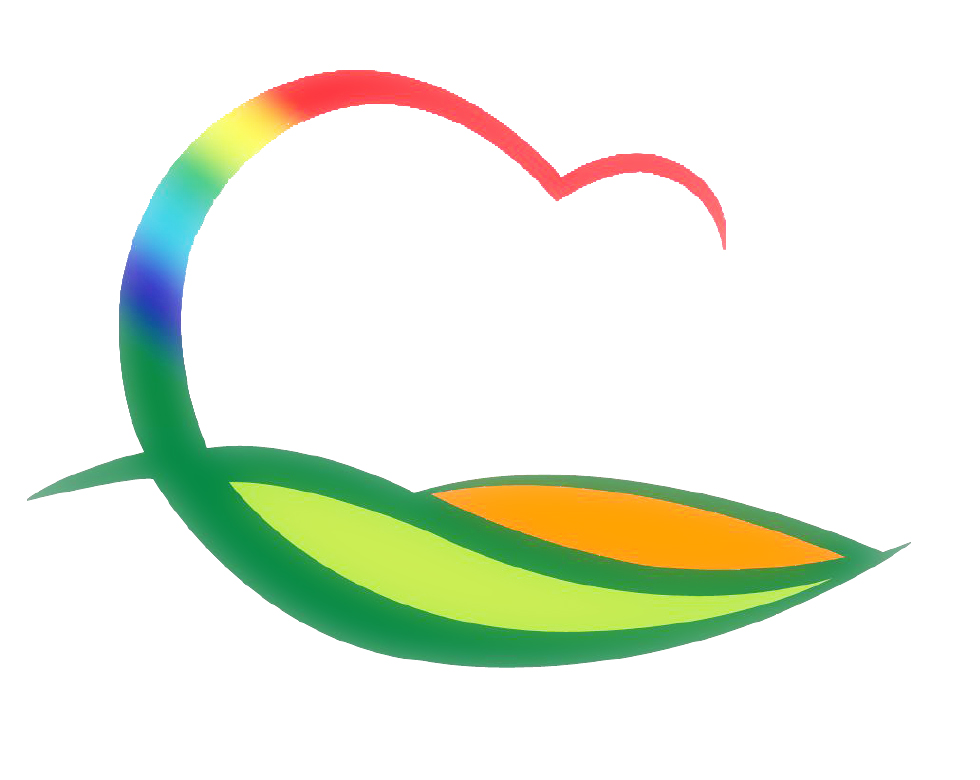 경   제   과
[Speaker Notes: 먼저, 지금의 옥천입니다.]
8-1. 영동 전통시장과 함께하는 올뱅이 축제 개최
일    시 : 8.29(토) 11:00
장    소 : 영동천 하상주차장 일원
주    관 : 영동전통시장 상인회·문화관광형시장육성사업단
내    용 : 가족 올뱅이줍기 체험 등
8-2. 광평리 LPG소형저장탱크 보급사업 공사착공
기      간 : 8월 중
사 업 량: LPG소형저장탱크 1식(2.9ton)
수혜가구 : 황간면 광평리 40가구
내      용 : LPG소형저장탱크, 가스배관 및 보일러 설치
8-3. 폭염대비 가스판매충전시설 안전점검
기    간 : 8.3(월) ~ 8.7(금)
대    상 : 우성가스충전소 외 9개소
내    용 : 가스안전장치 및 비상연락망 구축 등 점검
8-4. 기업 방문 투자유치 활동 실시
기       간 : 8월 중
방문기업 : 에이블통상(구미소재)외 1개업체
출 장 자 : 경제과장 외 2명
내       용 : 영동산업단지 및 황간물류단지 투자유치 홍보
8-5. 영동산업단지 전기공사 실시설계 용역 집행
용역기간 : 8월 ~ 9월(50일)
용 역 비: 22,000천원
과업내용 : 영동산업단지내 전기 시설 설치
8-6. (예비)사회적기업 일자리창출사업 재심사 신청접수
기      간 : 8.14(금) ~ 8.20(목)
대      상 : 3개소(크린영동, 유천컴퍼니, 은광)
접수방법 : 직접 또는 우편
8-7. 하반기 지역공동체일자리사업 추진
사업기간 : 8. 3(월) ~ 11. 13(금) 
  ※ 영동스토리텔링 : 8.17(월) ~ 11.27(금)
사업장소 : 영동읍 외 11개소
참여인원 : 49명
내      용 : 아름다운 영동천 만들기 사업 등 12개 사업
8-8.  불법운행 승강기 점검 
일     시 : 8월 중
대     상 : 보생원 덤웨이터 외 3개소 
점 검 자 : 기업지원팀장 외 1명
내       용 : 정기검사 미수검 및 불합격 승강기 운행여부 점검